স্বাগতম
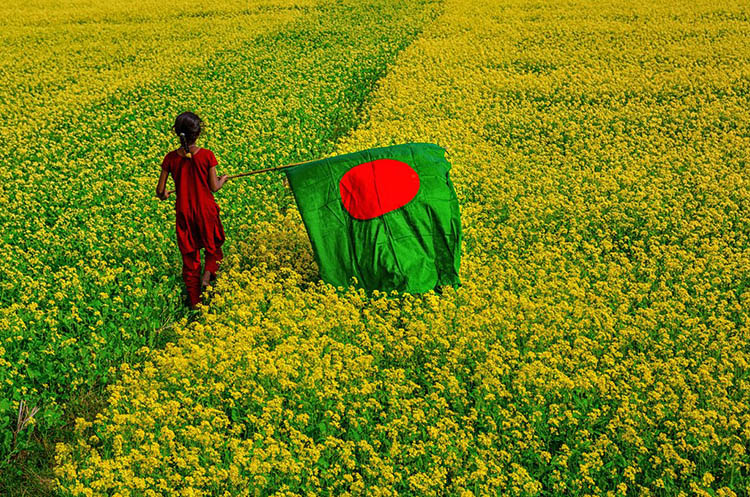 পরিচিতি
মো রফিকুল ইসলাম পলাশ
সহকারি শিক্ষক(বাংলা)
নাজনীন হাই স্কুল
শিদলাই,ব্রাহ্মণপাড়া,কুমিল্লা।
পাঠ-পরিচিতি
শ্রেণি-নবম ও দশম
বিষয়-বংলা ১ম পত্র(কবিতা)
ছবিগুলো বাংলাদেশের কী পরিচয় বহন করে?
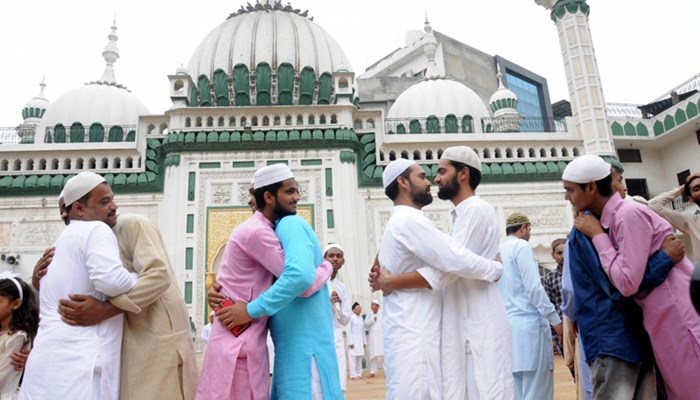 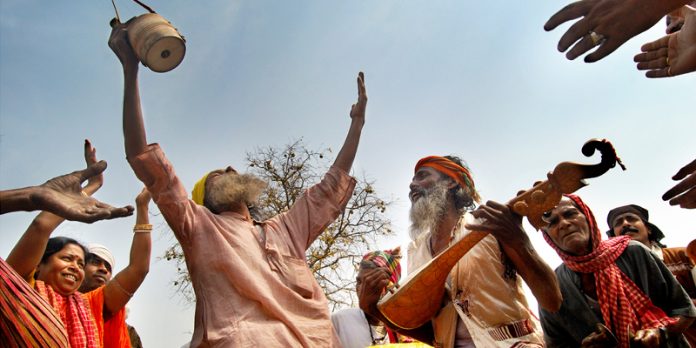 বাংলাদেশের সংস্কৃতি ও ঐতিহ্যের
আমার পরিচয়
সৈয়দ শামসুল হক
শিখন ফল
এই পাঠ শেষে শিক্ষার্থীরা…..
কবি পরিচিতি বলতে পারবে।
নতুন শব্দগুলোর অর্থ বলতে পারবে।
কবিতার চরণগুলো ব্যাখ্যা করতে পারবে।
কবিতার ভাববস্তু বিশ্লেষণ করতে পারবে।
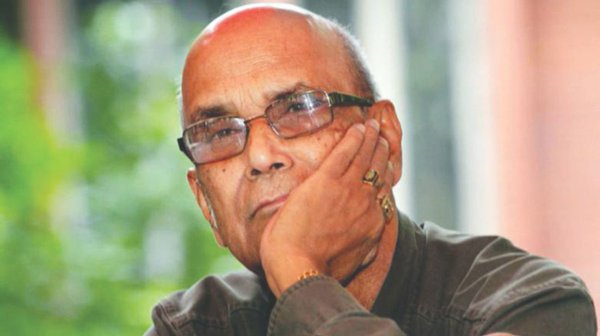 কিছু শব্দের অর্থ জেনে নেই
আলপথ
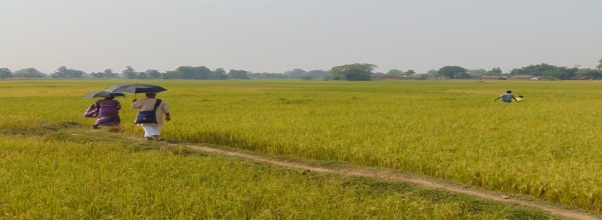 জমির সীমানার পথ
ডিঙা
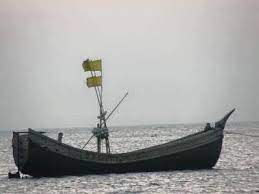 নৌকো
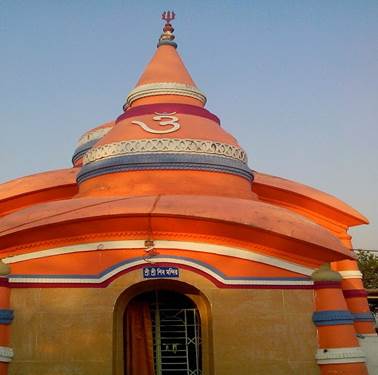 দেবালয়
দেউল
সাম্য
সমতা
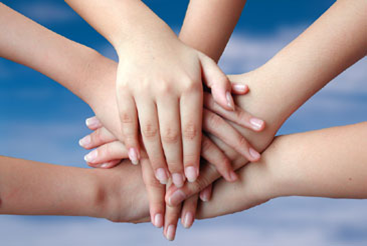 পায়ের চিহ্ন
চরণচিহ্ন
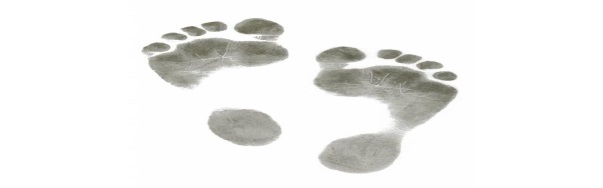 আদর্শ পাঠ
সরব পাঠ
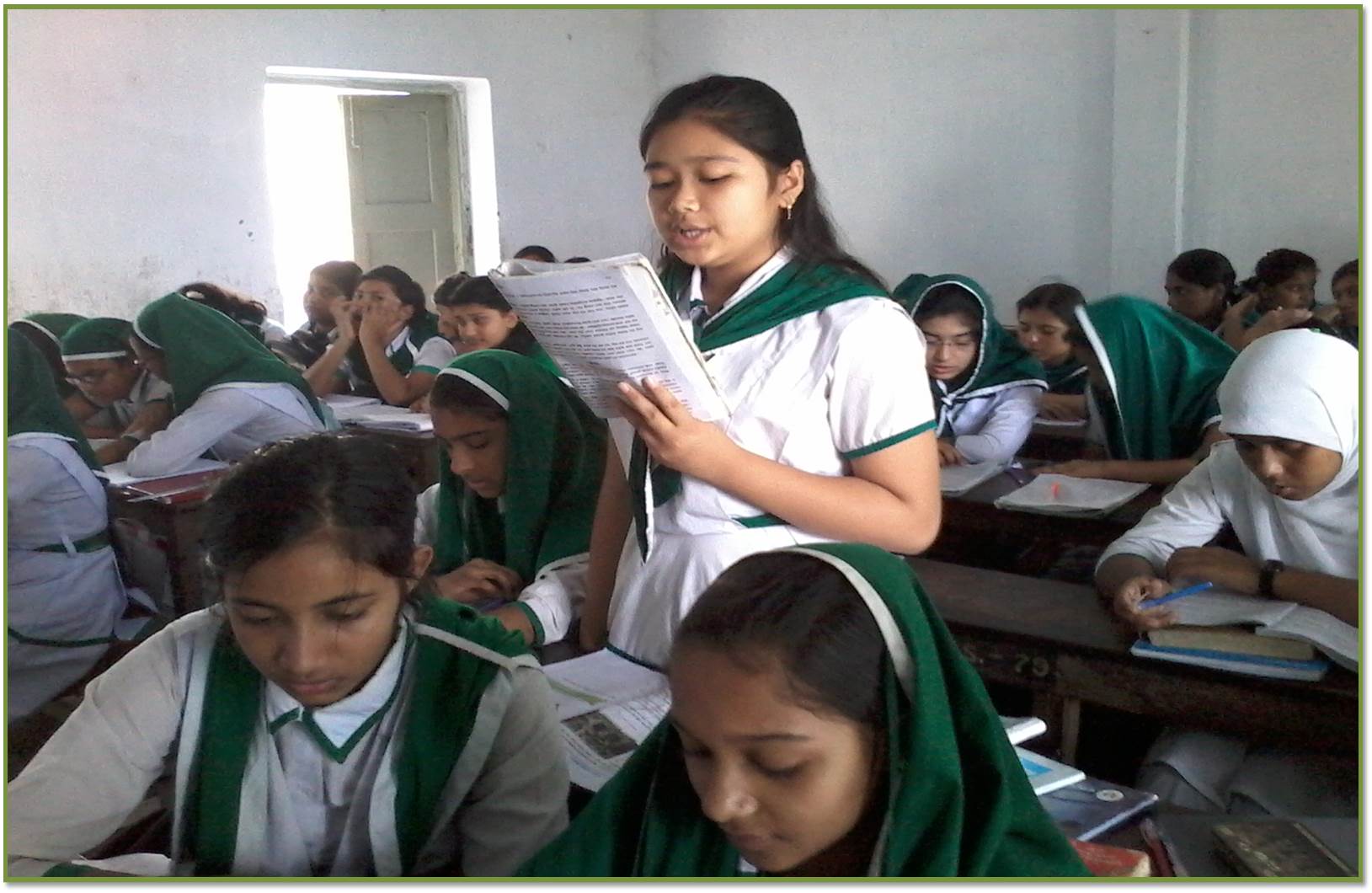 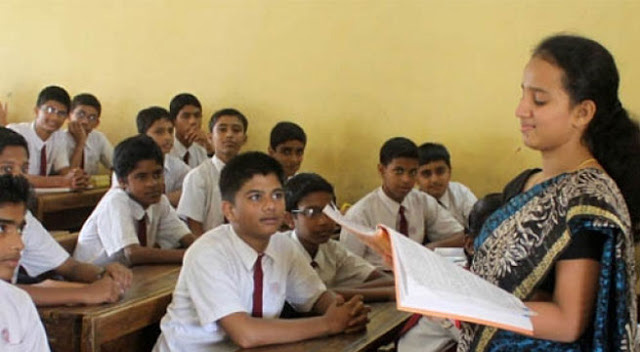 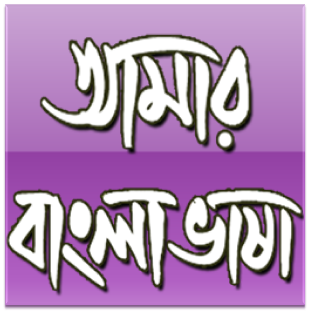 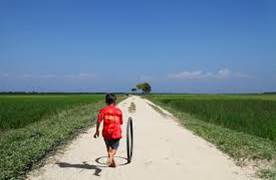 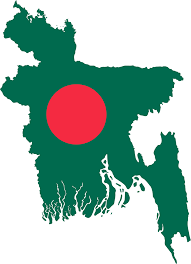 আমি জন্মেছি বাংলায়,আমি বাংলায় কথা বলি,
আমি বাংলার আলপথ দিয়ে হাজার বছর চলি।
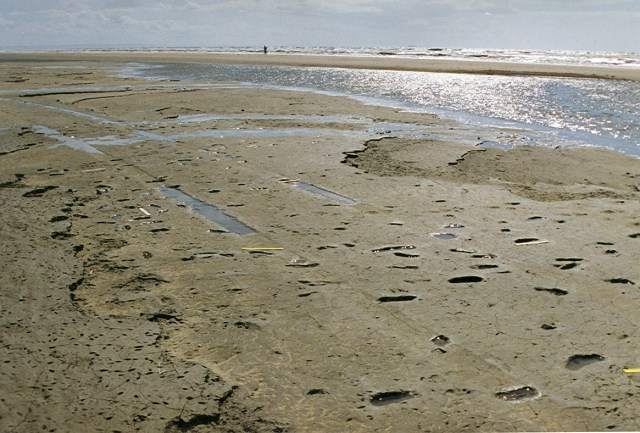 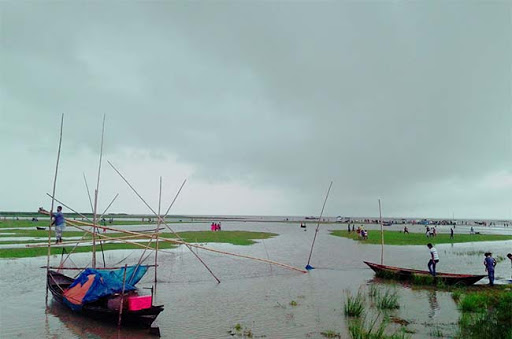 চলি পলিমাটি কোমলে আমার চলার চিহ্ন ফেলে
তেরোশত নদী শুধায় আমাকে,কোথা থেকে তুমি এলে?
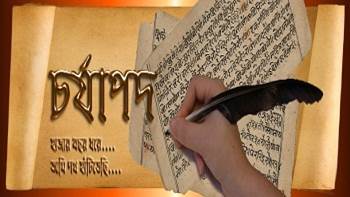 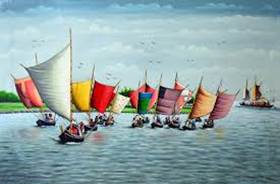 আমি তো এসেছি চর্‍্যাপদের অক্ষরগুলো থেকে।
আমি তো এসেছি সওদাগরের ডিঙার বহর থেকে।
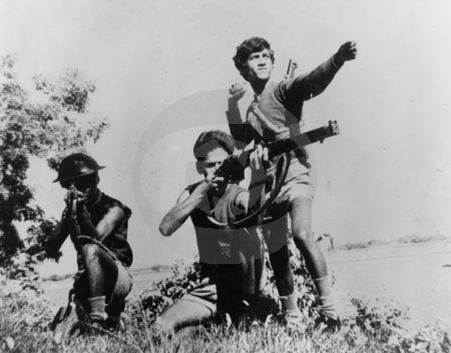 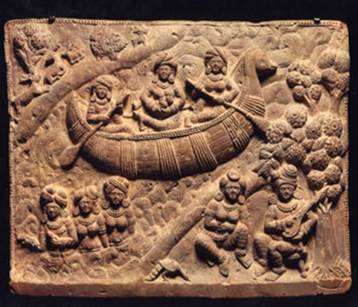 আমি তো এসেছি কৈবর্তের বিদ্রোহী গ্রাম থেকে।
আমি তো এসেছি পালযুগ নামে চিত্রকলার থেকে।
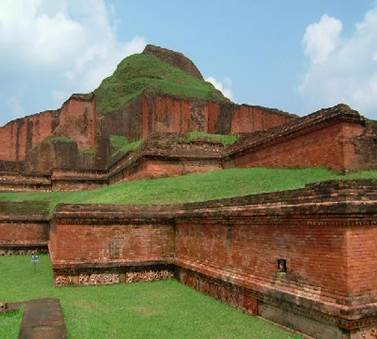 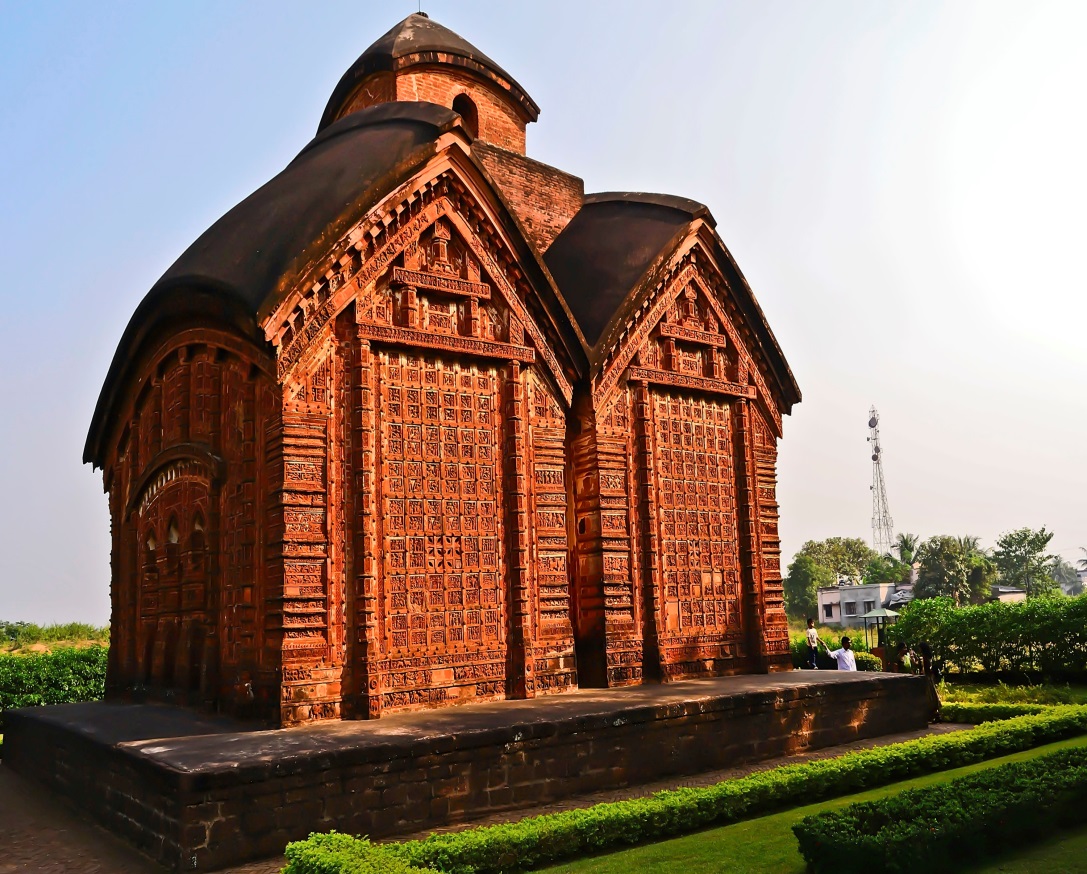 এসেছি বাঙালি পাহাড়পুরের বৌদ্ধবিহার থেকে।
এসেছি বাঙালি জোড়বাংলার মন্দির-বেদি থেকে।
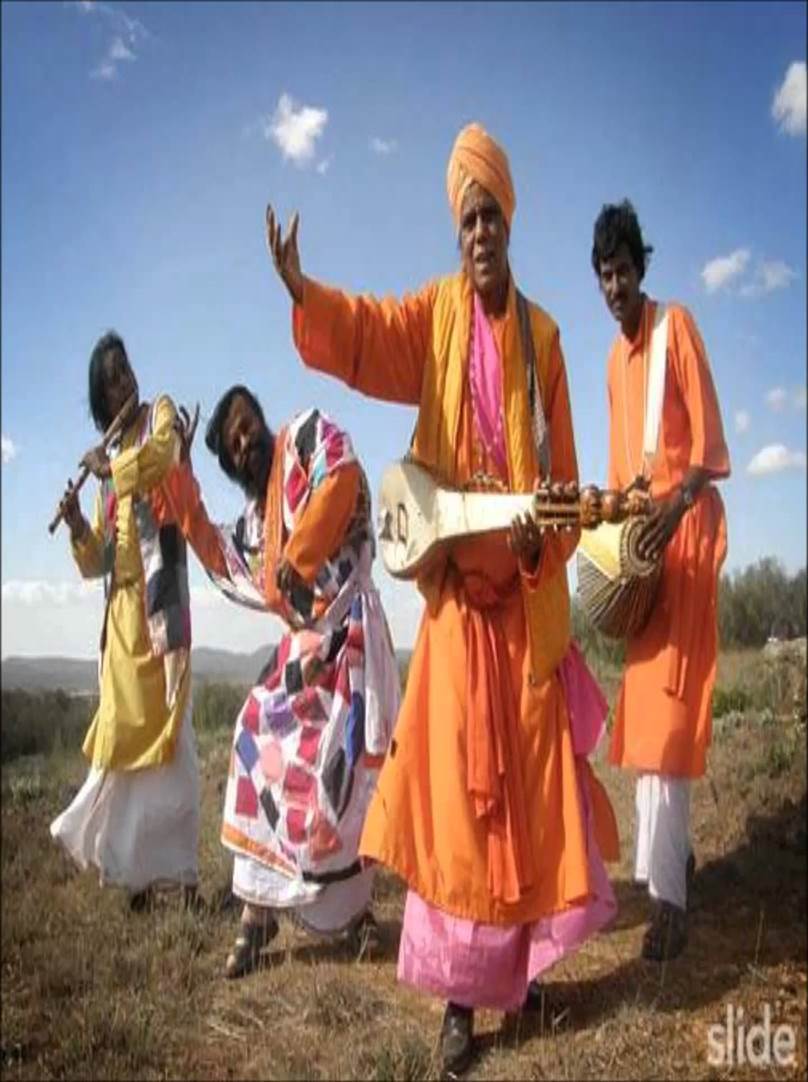 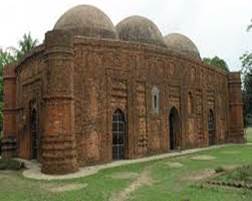 এসেছি বাঙালি বারেন্দ্রভূমে সোনা মসজিদ থেকে।
এসেছি বাঙালি আউল-বাউল মাটির দেউল থেকে।
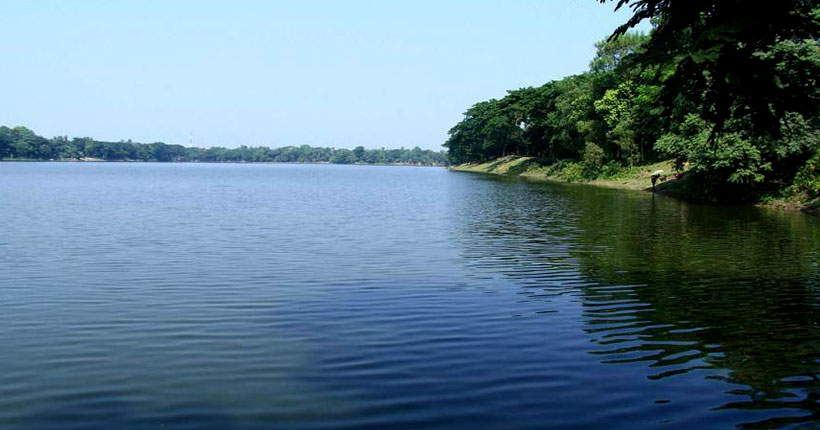 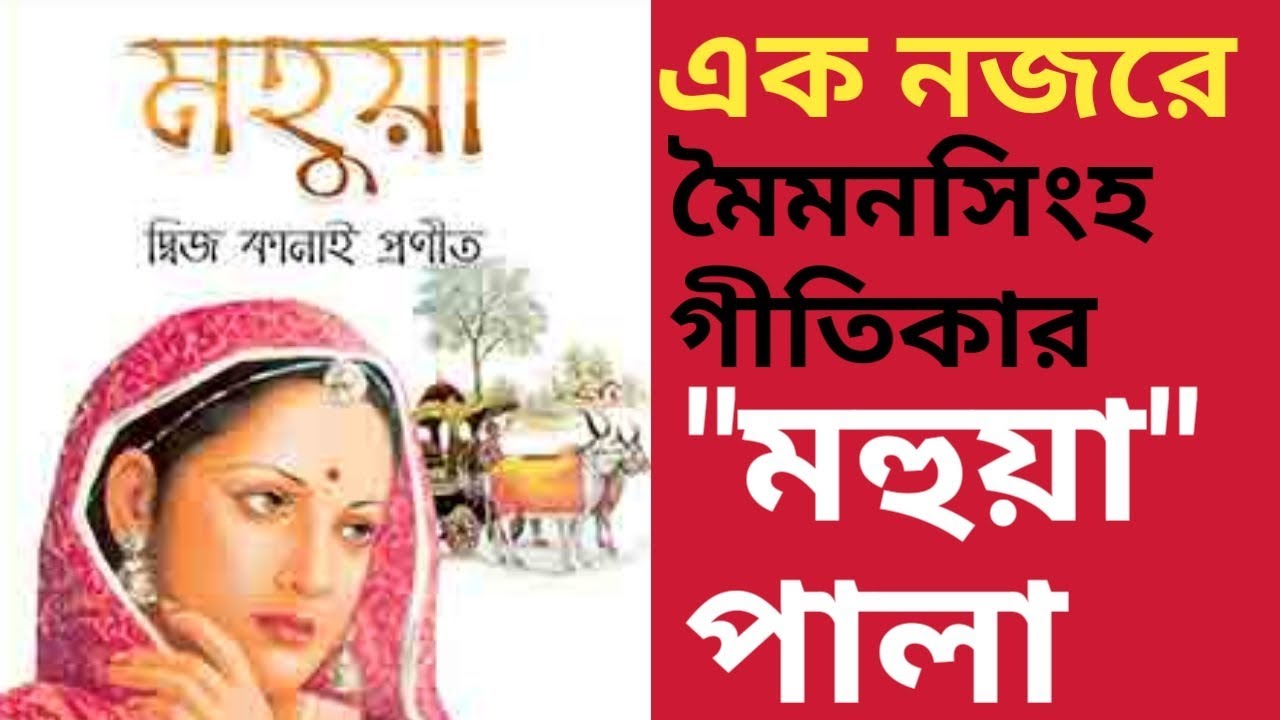 আমি তো এসেছি সার্বভৌম বারোভূঁইয়ার থেকে।
আমি তো এসেছি ‘কমলার দীঘি,মহুয়ার পালা’ থেকে।
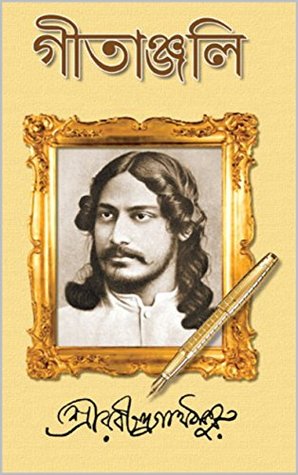 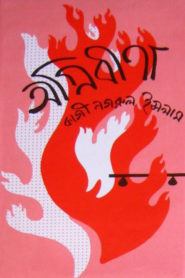 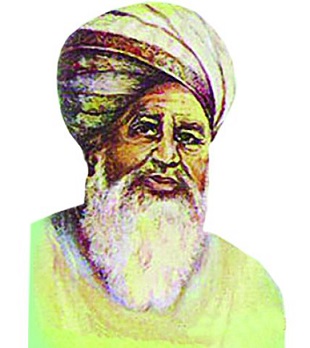 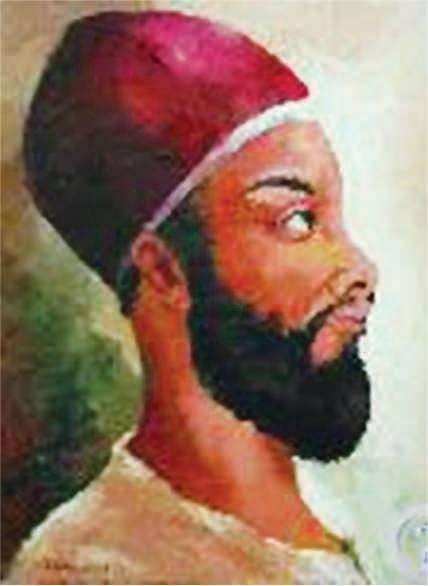 আমিতো এসেছি তিতুমির আর হাজী শরিয়ত থেকে।
আমি তো এসেছি গীতাঞ্জলি ও অগ্নিবীণার থেকে।
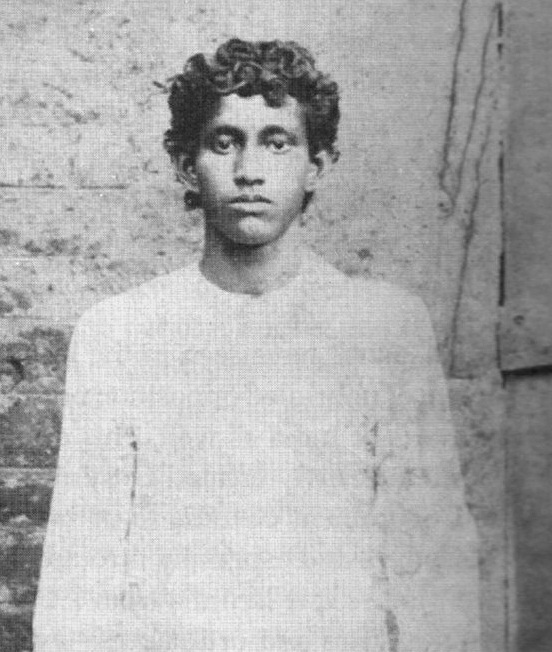 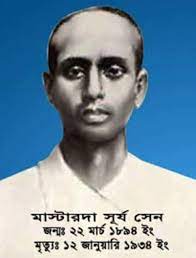 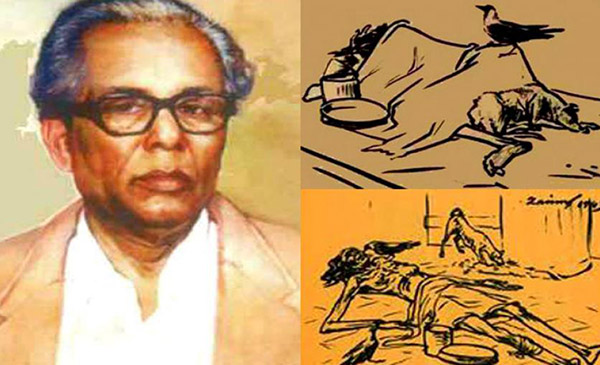 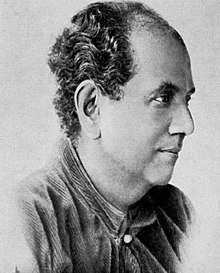 এসেছি বাঙালি ক্ষুদিরাম আর সূর্য সেনের থেকে।
এসেছি বাঙালি জয়নুল আর অবন ঠাকুর থেকে।
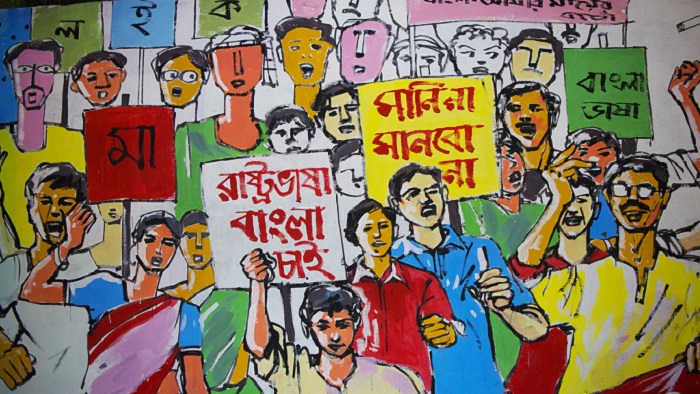 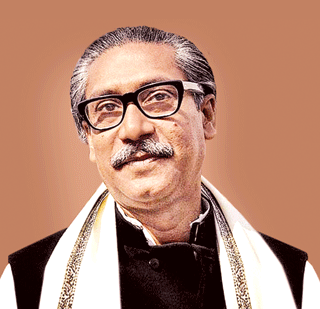 এসেছি বাঙালি রাষ্ট্রভাষার লাল রাজপথ থেকে।
এসেছি বাঙালি বঙ্গবন্ধু শেখ মুজিবুর থেকে।
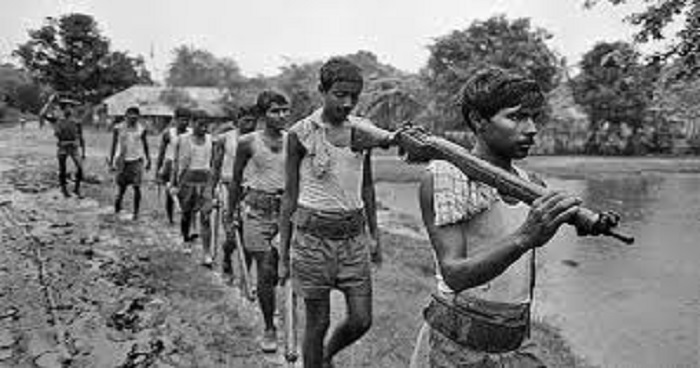 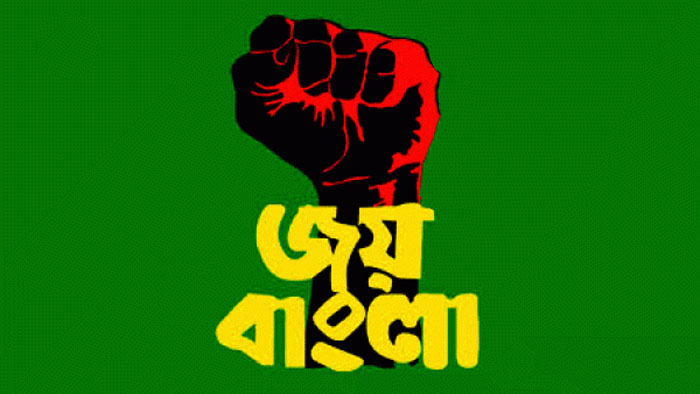 আমি যে এসেছি জয়বাংলার বজ্রকণ্ঠ থেকে।
আমি যে এসেছি একাত্তরের মুক্তিযুদ্ধ থেকে।
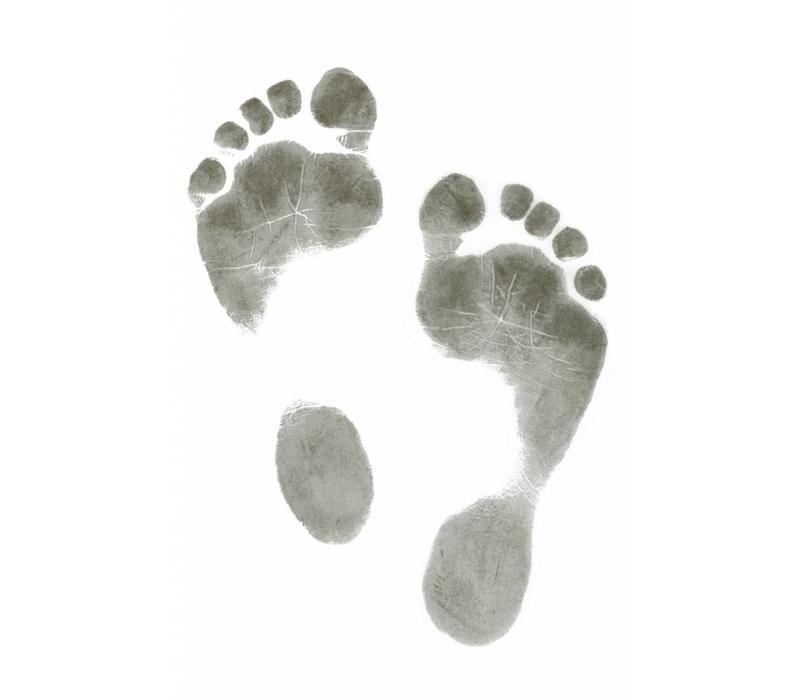 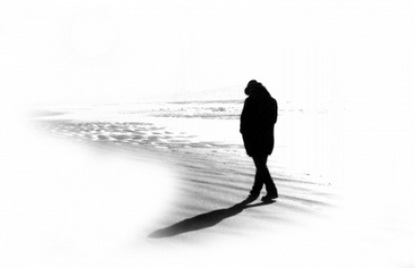 এসেছি আমার পেছনে হাজার চরণচিহ্ন ফেলে।
শুধাও আমাকে ‘এতদূর তুমি কোন প্রেরণায় এলে’?
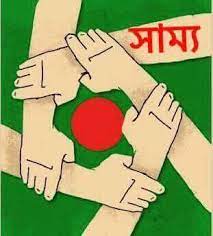 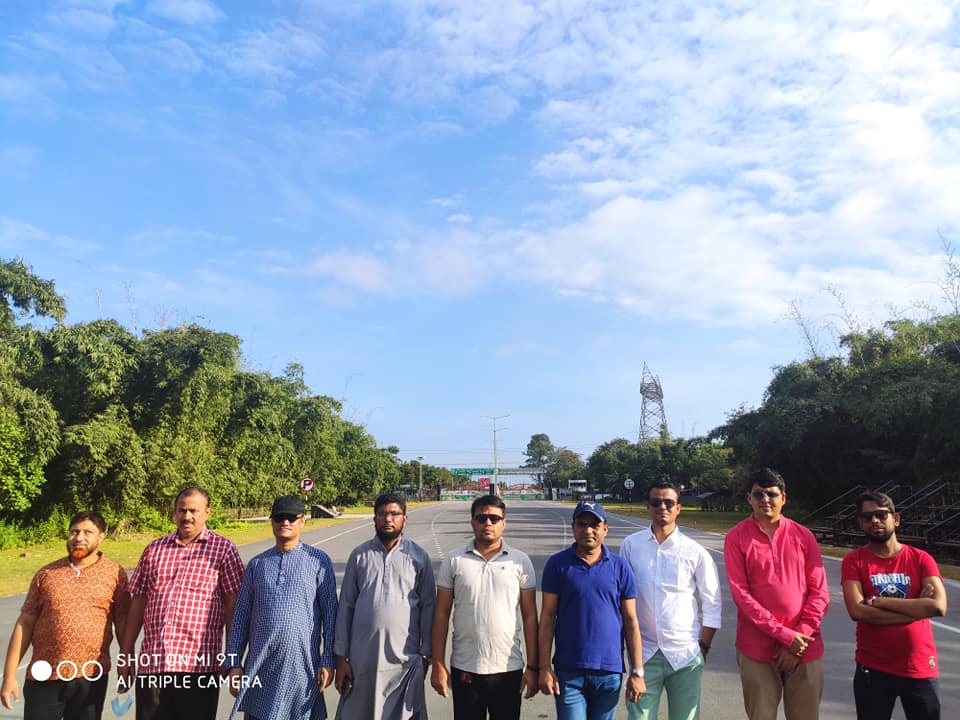 তবে তুমি বুঝি বাঙালি জাতির বীজমন্ত্রটি শোন নাই-
‘সবার উপরে মানুষ সত্য তাহার উপর নাই’।
একসাথে আছি,একসাথে বাঁচি,আজও একসাথে থকবই-
সব বিভেদের রেখা মুছে দিয়ে সাম্যের ছবি আকবই।
মূল্যায়ন
উত্তর
বহুনির্বাচনী প্রশ্ন
১। কবি বাংলার কোন পথ দিয়ে চলেন?
ক)রাজপথ
খ)জলপথ
গ)আলপথ
ঘ)মেঠোপথ
২। ‘জয়বাংলা’ স্লোগানটি কীসের প্রতিক?
ক)মুক্তির
খ)জাগরণের
গ)ঐক্য ও সংহতির
ঘ)সাহস ও উদ্দীপনার
‘যাওয়া কিংবা আসার বেলায়
জেতের চিহ্ন রয় কার রয়ে।।’
উত্তর
১।উদ্দীপকে ‘আমার পরিচয়’ কবিতার কোন ভাবটি ফুটে ওঠেছে?
ক)দায়িত্বশীলতা
খ) দেশাত্ববোধ
ঘ) ঐতিহ্যপ্রীতি
গ)অসাম্প্রদায়িকতা
২।উক্ত দিকটি ফুটে উঠেছে কবিতার যে পঙ্কতিতে----
i)সবার উপরে মানুষ সত্য
ii)একসাথে আছি একসাথে বাঁচি
iii)সাম্যের ছবি আঁকবই
নিচের কোনটি সঠিক?
ঘ) i,iiওiii
ক) iওii
খ) iওiii
গ) iiওiii
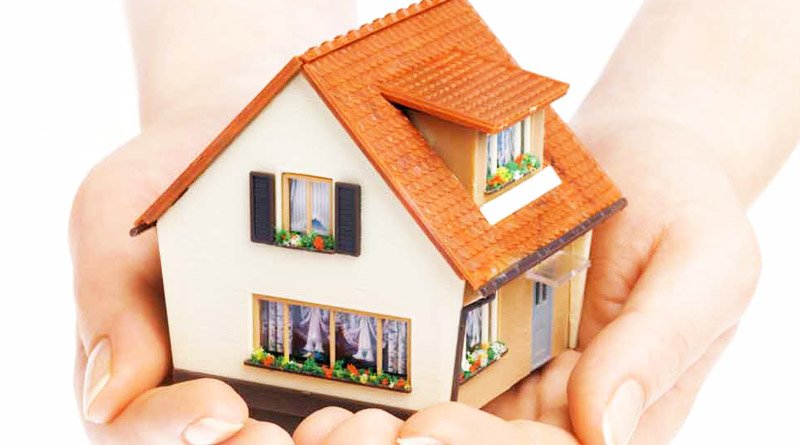 বাড়ির কাজ
কবিতার আলোকে বাঙালির ইতিহাস,ঐতিহ্য ও সংস্কৃতির উপর একটি অনুচ্ছেদ লিখে আনবে।
সবাইকে ধন্যবাদ
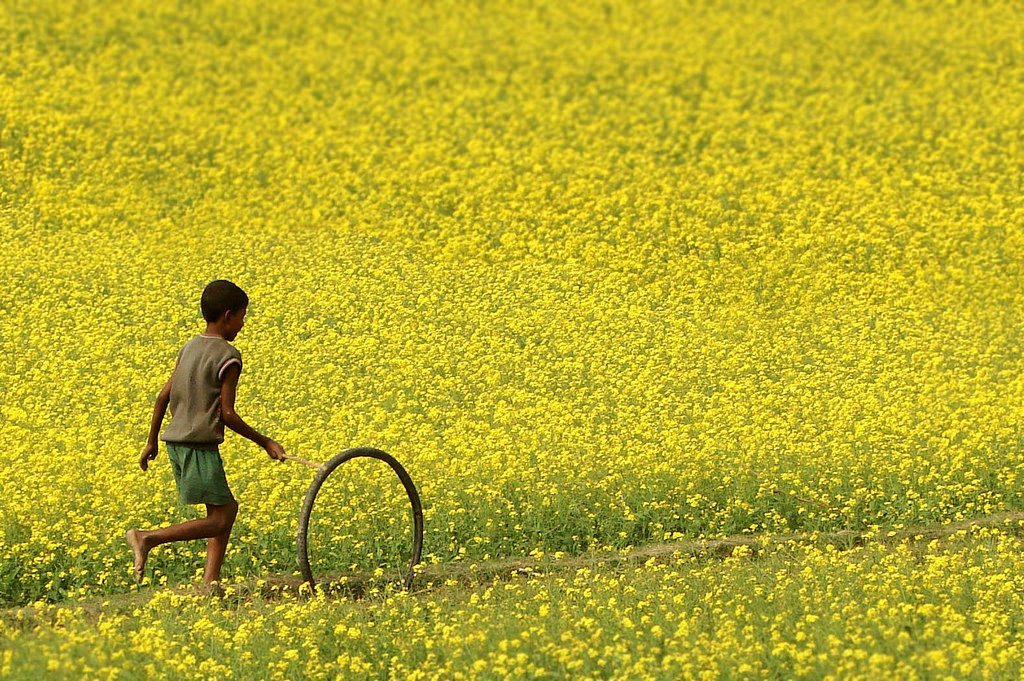